এই স্লাইডটি শুধুমাত্র শিক্ষকবৃন্দ তথা কন্টেন্ট 
ব্যবহারকারীর জন্য
সম্মানিত কন্টেন্ট ব্যবহারকারী/ শিক্ষকবৃন্দ এই কন্টেন্টটি পাঠদানের পূর্বে স্লাইড নোটের নির্দেশনাগুলো পড়ে নেবেন।এছাড়াও শিক্ষক প্রয়োজনবোধে নিজস্ব কৌশল প্রয়োগ করতে পারবেন।
1
[Speaker Notes: সম্মানিত কন্টেন্ট ব্যবহারকারী/ শিক্ষকবৃন্দ এই কন্টেন্টটি পাঠদানের পূর্বে  পাঠ্য পুস্তকের পাঠটি  পড়ে নেবেন ।]
স্বাগতম
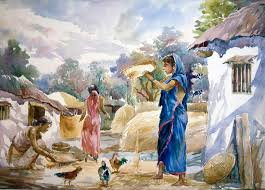 2
[Speaker Notes: শিক্ষক স্বাগতম জানিয়ে ছবিটির পটভূমি জানতে চাইবেন ।]
পরিচিতি
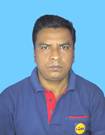 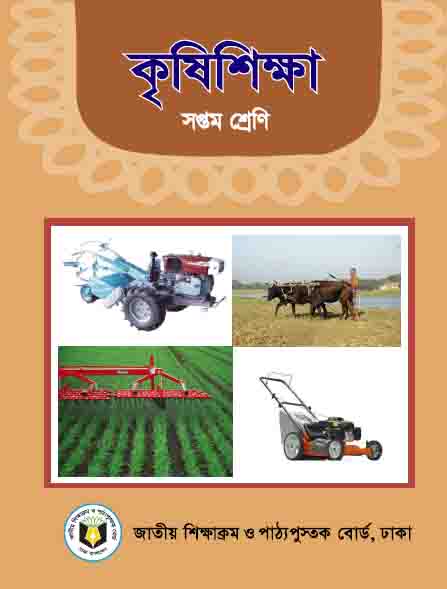 শিক্ষক পরিচিতি
মো:শামীম
সহকারী শিক্ষক (কৃষি শিক্ষা)
হাজী আহমাদ আলী আলিয়া  কামিল    মাদরাসা, সিরাজগঞ্জ।
মোবাইল:০১৯২০৫৬৬৪১৩
E-mail:shameemjamuna60@gmail.com
পাঠ পরিচিতি
শ্রেণি:	7ম
বিষয়:	 কৃষিশিক্ষা
অধ্যায়: কৃষিজ উৎপাদন
পাঠ:   ১1
3
[Speaker Notes: শিক্ষক পরিচয় পর্ব পেশ করবেন ।]
ছবিগুলো লক্ষ করি
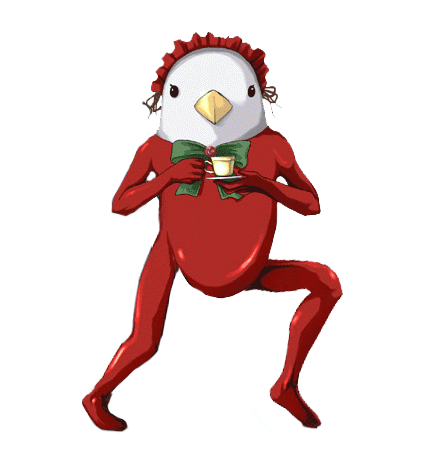 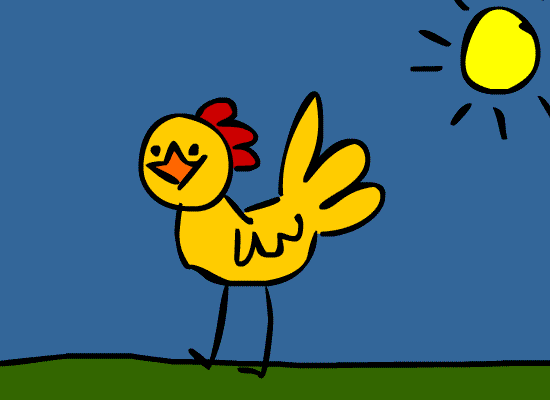 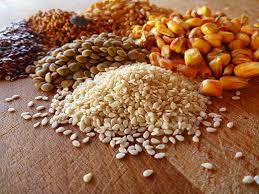 ছবি দেখে কি বুঝতে পারলাম?
4
[Speaker Notes: শিক্ষক ছবি প্রদর্শন করে বিভিন্ন প্রকার প্রশ্ন করে  পাঠের বিষয়বস্তু বের করে  আনার চেষ্টা করবেন ।]
আজকের পাঠ
মুরগির খাদ্য ও পানি ব্যবস্থাপনা
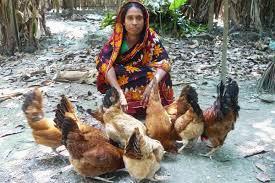 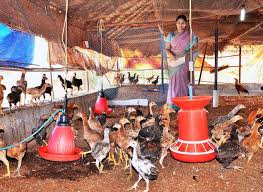 5
[Speaker Notes: শিক্ষক সবশেষে পাঠ ঘোষনা করবেন ।]
এ পাঠ শেষে শিক্ষার্থীগণ-
6
[Speaker Notes: শিক্ষক শিখনফল বুঝিয়ে বলবেন ।]
খাদ্য ও পানি ব্যবস্থাপনার  গুরুত্ব
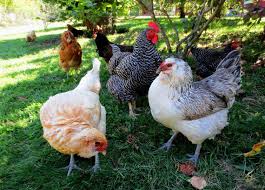 মুক্ত বা ছাড়া পদ্ধতিতে পালন করা মুরগি পরিমিত ও সুষম খাবার পায় না
7
[Speaker Notes: শিক্ষক ছবি প্রদর্শন করে ছাত্রদের নিকট থেকে  বিষয়বস্তু বের করে আনার চেষ্টা করবেন এবং সবশেষে লেখা প্রদর্শন করবেন ।]
খাদ্য ও পানি ব্যবস্থাপনার  গুরুত্ব
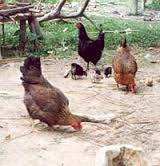 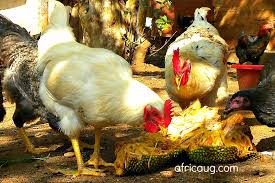 মুক্ত পদ্ধতিতে মুরগি খাবারের বর্জ্য, ঝড়া শস্য, পোকামাকড়, শাক-সবজি  ইত্যাদি খেয়ে জীবন ধারণ করে
8
[Speaker Notes: শিক্ষক ছবি প্রদর্শন করে ছাত্রদের নিকট থেকে  বিষয়বস্তু বের করে আনার চেষ্টা করবেন এবং সবশেষে লেখা প্রদর্শন করবেন ।]
খাদ্য ও পানি ব্যবস্থাপনার  গুরুত্ব
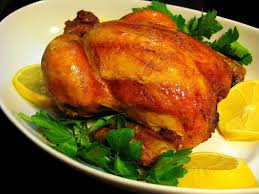 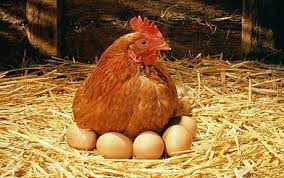 বসতবাড়িতে উন্নত জাতের মুরগি পালন করলে সুষম খাদ্য না দিলে  প্রত্যাশিত ডিম ও মাংস পাওয়া যায় না।
9
[Speaker Notes: শিক্ষক ছবি প্রদর্শন করে ছাত্রদের নিকট থেকে  বিষয়বস্তু বের করে আনার চেষ্টা করবেন এবং সবশেষে লেখা প্রদর্শন করবেন ।]
70%
খাদ্য ও পানি ব্যবস্থাপনার  গুরুত্ব
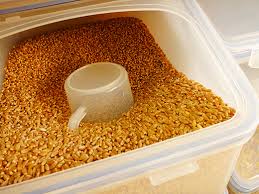 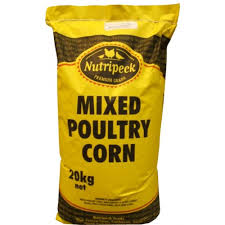 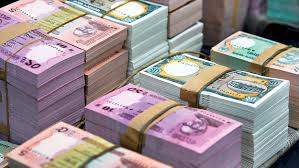 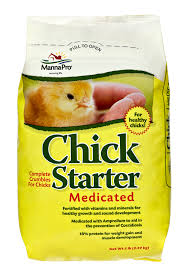 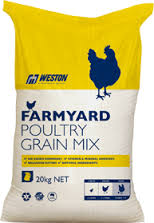 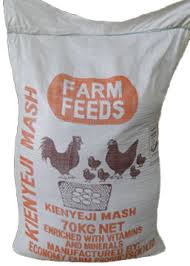 খামারে মুরগি পালনে যত টাকা  ব্যয় হয় তার  ৭০% অর্থ ব্যয় হয় খাদ্য ক্রয়ে
10
[Speaker Notes: শিক্ষক ছবি প্রদর্শন করে ছাত্রদের নিকট থেকে  বিষয়বস্তু বের করে আনার চেষ্টা করবেন এবং সবশেষে লেখা প্রদর্শন করবেন ।]
খাদ্য ও পানি ব্যবস্থাপনার  গুরুত্ব
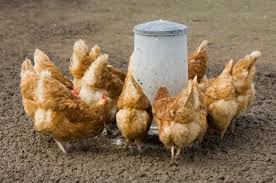 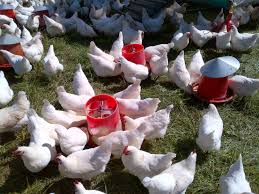 মুরগি প্রচুর পরিমান পানি পান করে। তাই বলা যায় মুরগির খামারে খাদ্য ও পানি ব্যবস্থাপনা খুবই গুরুত্বপূর্ণ
11
[Speaker Notes: শিক্ষক ছবি প্রদর্শন করে ছাত্রদের নিকট থেকে  বিষয়বস্তু বের করে আনার চেষ্টা করবেন এবং সবশেষে লেখা প্রদর্শন করবেন ।]
মুরগির খাদ্যের পুষ্টি উপাদানসমূহ কি কি?
12
[Speaker Notes: শিক্ষক ছবি প্রদর্শন করে ছাত্রদের নিকট থেকে  বিষয়বস্তু বের করে আনার চেষ্টা করবেন এবং সবশেষে লেখা প্রদর্শন করবেন ।]
কোন কোন খাদ্যে শর্করা থাকে?
গম
ভূট্টা
গমের ভূষি
চালের খুদ
চালের কূড়া
13
[Speaker Notes: শিক্ষক ছবি প্রদর্শন করে ছাত্রদের নিকট থেকে  বিষয়বস্তু বের করে আনার চেষ্টা করবেন এবং সবশেষে লেখা প্রদর্শন করবেন ।]
কোন কোন খাদ্যে আমিষ থাকে?
তিলের খৈল
শুটকি মাছের গুড়া
সরিষার খৈল
সয়াবিন মিল
14
[Speaker Notes: শিক্ষক ছবি প্রদর্শন করে ছাত্রদের নিকট থেকে  বিষয়বস্তু বের করে আনার চেষ্টা করবেন এবং সবশেষে লেখা প্রদর্শন করবেন ।]
কোন কোন খাদ্যে স্নেহ থাকে?
সয়াবিন তেল
তিলের তেল
সরিষার তেল
15
[Speaker Notes: শিক্ষক ছবি প্রদর্শন করে ছাত্রদের নিকট থেকে  বিষয়বস্তু বের করে আনার চেষ্টা করবেন এবং সবশেষে লেখা প্রদর্শন করবেন ।]
কোন কোন খাদ্যে খনিজ পদার্থ থাকে?
খাদ্য লবন
হাঁড়ের গুড়া
ঝিনুক-শামুকের গুঁড়া
ভিটামিন-খনিজ মিশ্রণ
16
[Speaker Notes: শিক্ষক ছবি প্রদর্শন করে ছাত্রদের নিকট থেকে  বিষয়বস্তু বের করে আনার চেষ্টা করবেন এবং সবশেষে লেখা প্রদর্শন করবেন ।]
কোন কোন খাদ্যে ভিটামিন থাকে?
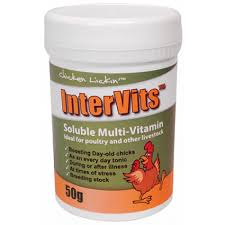 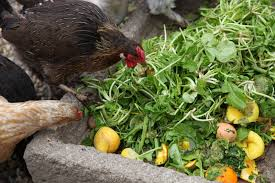 শাক-সবজি
ভিটামিন মিশ্রণ
17
[Speaker Notes: শিক্ষক ছবি প্রদর্শন করে ছাত্রদের নিকট থেকে  বিষয়বস্তু বের করে আনার চেষ্টা করবেন এবং সবশেষে লেখা প্রদর্শন করবেন ।]
কোন পানি মুরগির জন্য ভাল?
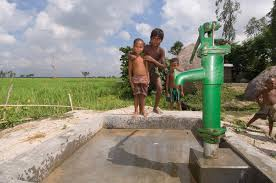 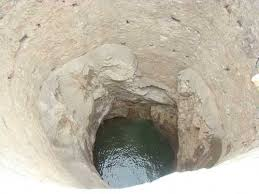 মুরগিকে টিউবওয়েল ও কূপের বিশুদ্ধ পানি পান করাতে হয় ।
18
একক কাজ
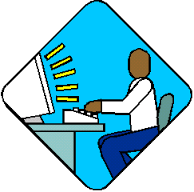 মুরগির পুষ্টি উপাদান কত প্রকার ও কি কি? প্রত্যেক প্রকারের ২টি করে উদাহরণ দাও
19
[Speaker Notes: শিক্ষক ছাত্রদেরকে তাদের খাতার এক পৃষ্ঠায় একক কাজ লিখে জমা দিতে বলবেন ।]
মুরগির রেশন কি?
বিভিন্ন প্রকার দানাদার খাদ্য উপকরণ দিয়ে মুরগির সুষম রেশন তৈরি করা হয়
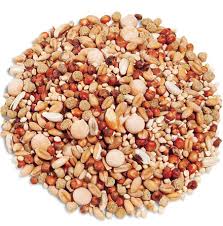 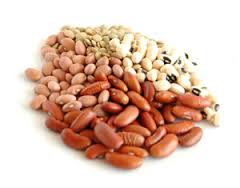 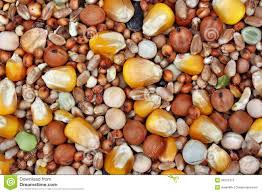 20
[Speaker Notes: শিক্ষক ছবি প্রদর্শন করে ছাত্রদের নিকট থেকে  বিষয়বস্তু বের করে আনার চেষ্টা করবেন এবং সবশেষে লেখা প্রদর্শন করবেন ।]
মুরগির রেশন  কত প্রকার ?
লেয়ার মুরগির  বাচ্চার রেশন
ডিম পাড়া মুরগির রেশন
বাড়ন্ত মুরগির রেশন
21
[Speaker Notes: শিক্ষক ছবি প্রদর্শন করে ছাত্রদের নিকট থেকে  বিষয়বস্তু বের করে আনার চেষ্টা করবেন এবং সবশেষে লেখা প্রদর্শন করবেন ।]
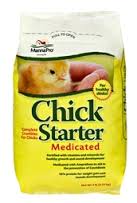 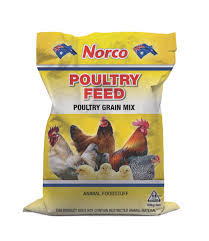 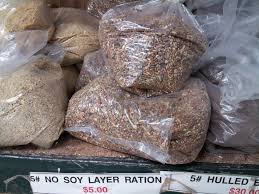 মুরগির বয়স ও উদ্দেশ্য অনুসারে রেশন তৈরি করে বা বাজার থেকে কিনে মুরগিকে খাওয়াতে হবে
22
[Speaker Notes: শিক্ষক ছবি প্রদর্শন করে ছাত্রদের নিকট থেকে  বিষয়বস্তু বের করে আনার চেষ্টা করবেন এবং সবশেষে লেখা প্রদর্শন করবেন ।]
ডিম পাড়া মুরগির রেশন তৈরির গ্রাফ-
23
[Speaker Notes: শিক্ষক গ্রাফটি  প্রদর্শন করে ছাত্রদের নিকট থেকে  বিষয়বস্তু বের করে আনার চেষ্টা করবেন এবং সবশেষে লেখা প্রদর্শন করবেন ।]
দলীয় কাজ
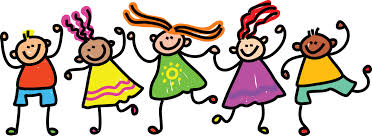 স্লাইডে উল্লেখিত খাদ্যের অনুপাত ঠিক রেখে লেয়ার মুরগির বাচ্চার জন্য রেশন তৈরি কর
24
[Speaker Notes: শিক্ষক সুবিধামত দলে ভাগ করে দলীয়কাজ দেবেন ।]
খাদ্য ও পানি সরবরাহে বিবেচ্য বিষয়সমূহ কী কী?
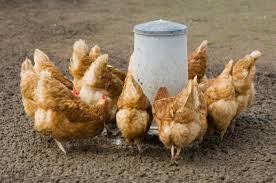 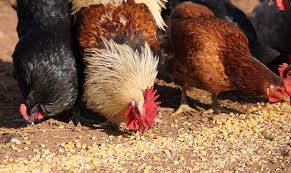 25
[Speaker Notes: শিক্ষক ছাত্রদের প্রশ্ন করবেন “খাদ্য ও পানি সরবরাহ কেন প্রয়োজন? “ এরপর তাদের উত্তর বের্ডে লিখবেন ।এরপর পরের স্লাইডে যাবেন ।]
খাদ্য ও পানি সরবরাহ -দেখতে এখানে ক্লিক করুন
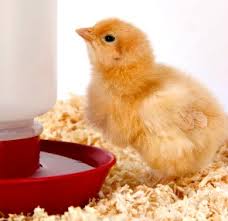 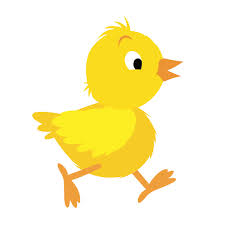 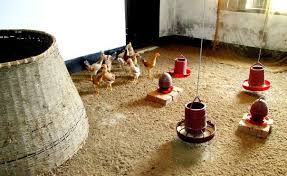 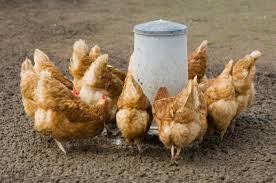 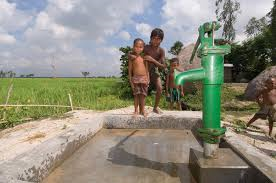 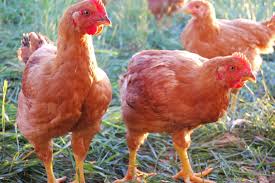 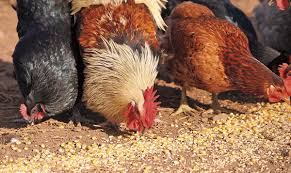 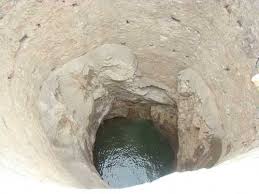 প্রতিদিন খাদ্যের পাত্র ও পানির পাত্র পরিষ্কার করে ব্যবহার করতে হবে
বয়স্ক মুরগিকে দৈনিক ২০০ মিলিলিটার জীবাণুমুক্ত বিশুদ্ধ পানি দিতে হয়
বাড়ন্ত মুরগিকে দৈনিক ১০০-১২০ গ্রাম খাদ্য দিতে হয়
প্রতিটি বাচ্চা মুরগি ১০-১৫ গ্রাম খাদ্য খায়
26
[Speaker Notes: এই স্লাইডে ট্রিগার কমান্ড ব্যবহার করা হয়েছে ।শিক্ষক খাদ্য ও পানি সরবরাহ লেখার উপর ক্লিক করতে থাকবেন ।]
মূল্যায়ন
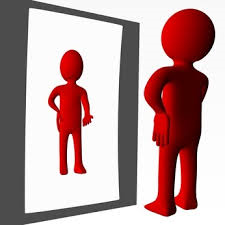 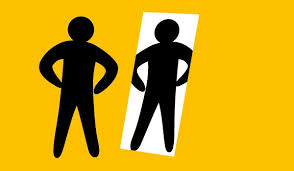 ১।	খামারে মুরগির খাদ্যের ২টি গুরুত্ব উল্লেখ কর
২।	মুরগির খাদ্যের পুষ্টি উপাদান কয়টি ও কি কি?
৩।	মুরগির রেশন কত প্রকার ও কি কি?
27
[Speaker Notes: শিক্ষক মুখে মুখে প্রশ্ন করে মূল্যায়ন করবেন ।]
বাড়ির কাজ
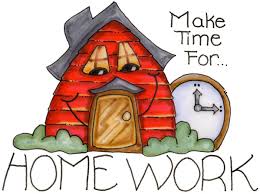 তোমার বাড়ির নিকটবর্তী কোন বাণিজ্যিক খামার পরিদর্শন করে সেখানে মুরগিকে  কি কি খাদ্য খাওয়ানো হয় তার উপর একটি প্রতিবেদন তৈরি করে শিক্ষকের নিকট জমা দাও।
28
[Speaker Notes: শিক্ষক স্কুল কর্তৃপক্ষের অনুমতি নিয়ে নিকটবর্তী কোন মুরগির খামারে ছাত্রদেরকে নিয়ে পরিদর্শনে যেতে পারেন ।]
সবাইকে অনেক ধন্যবাদ
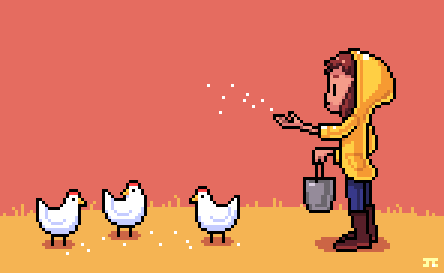 সুস্থ থাকুন, সুন্দর থাকুন
29